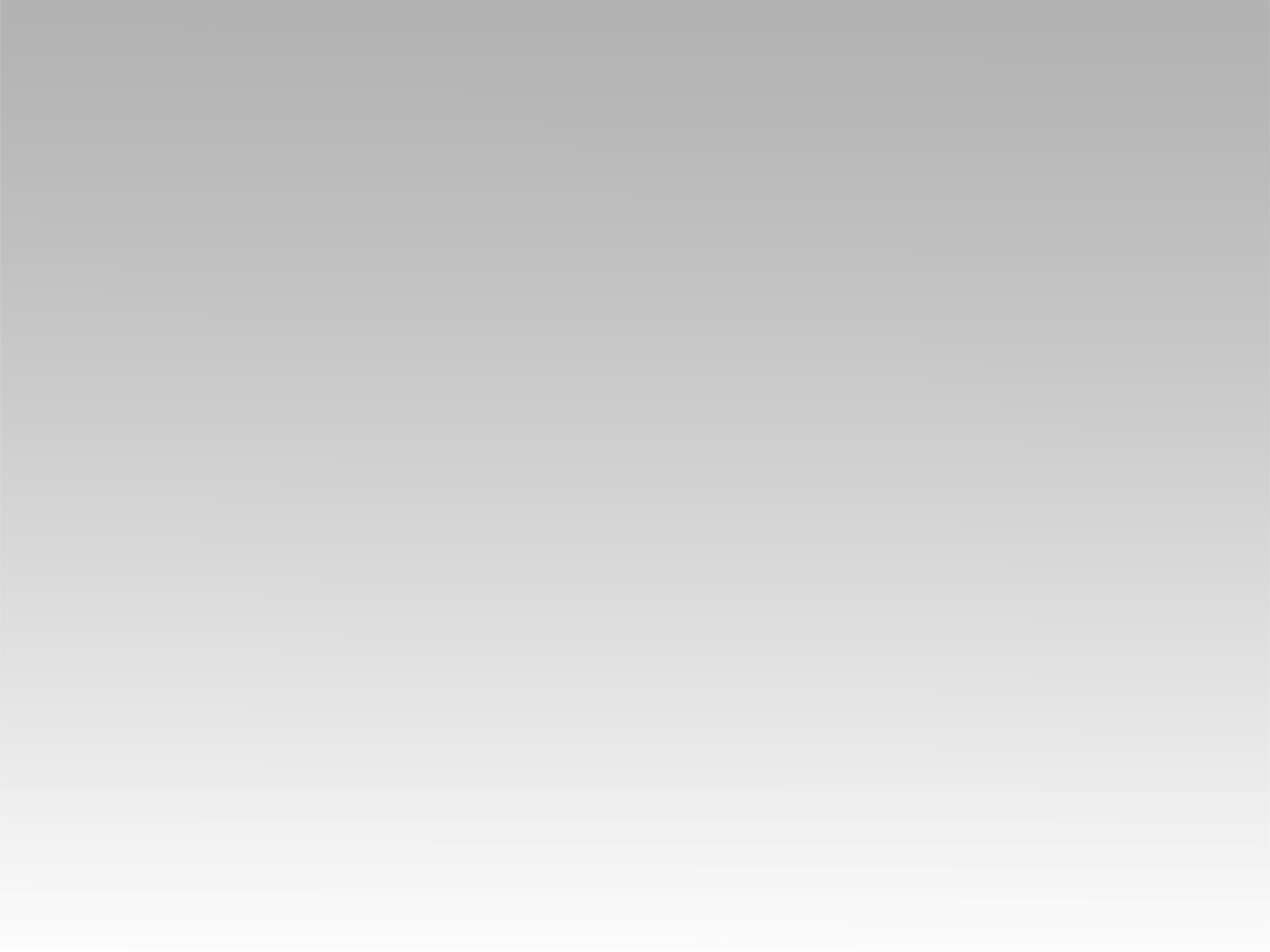 تـرنيــمة
أ ب ياللا نقولها لحد ال ي
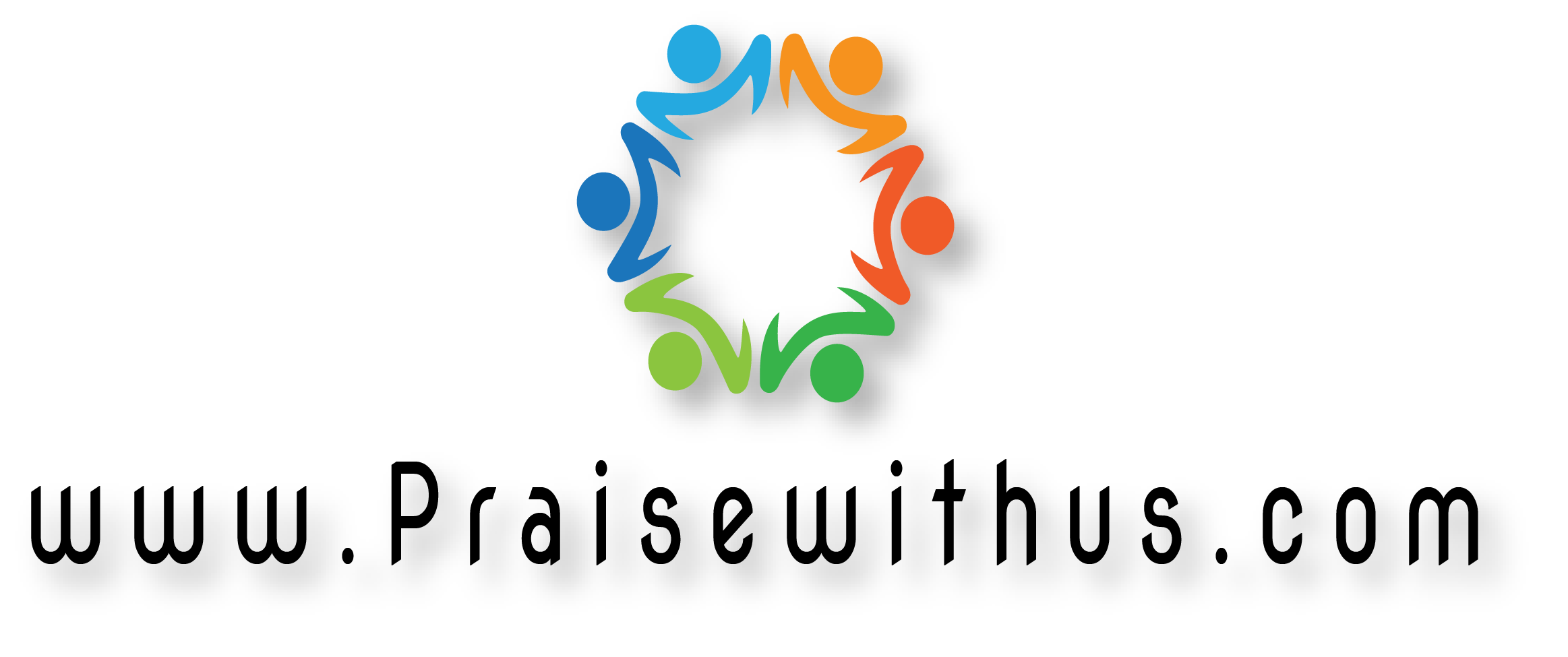 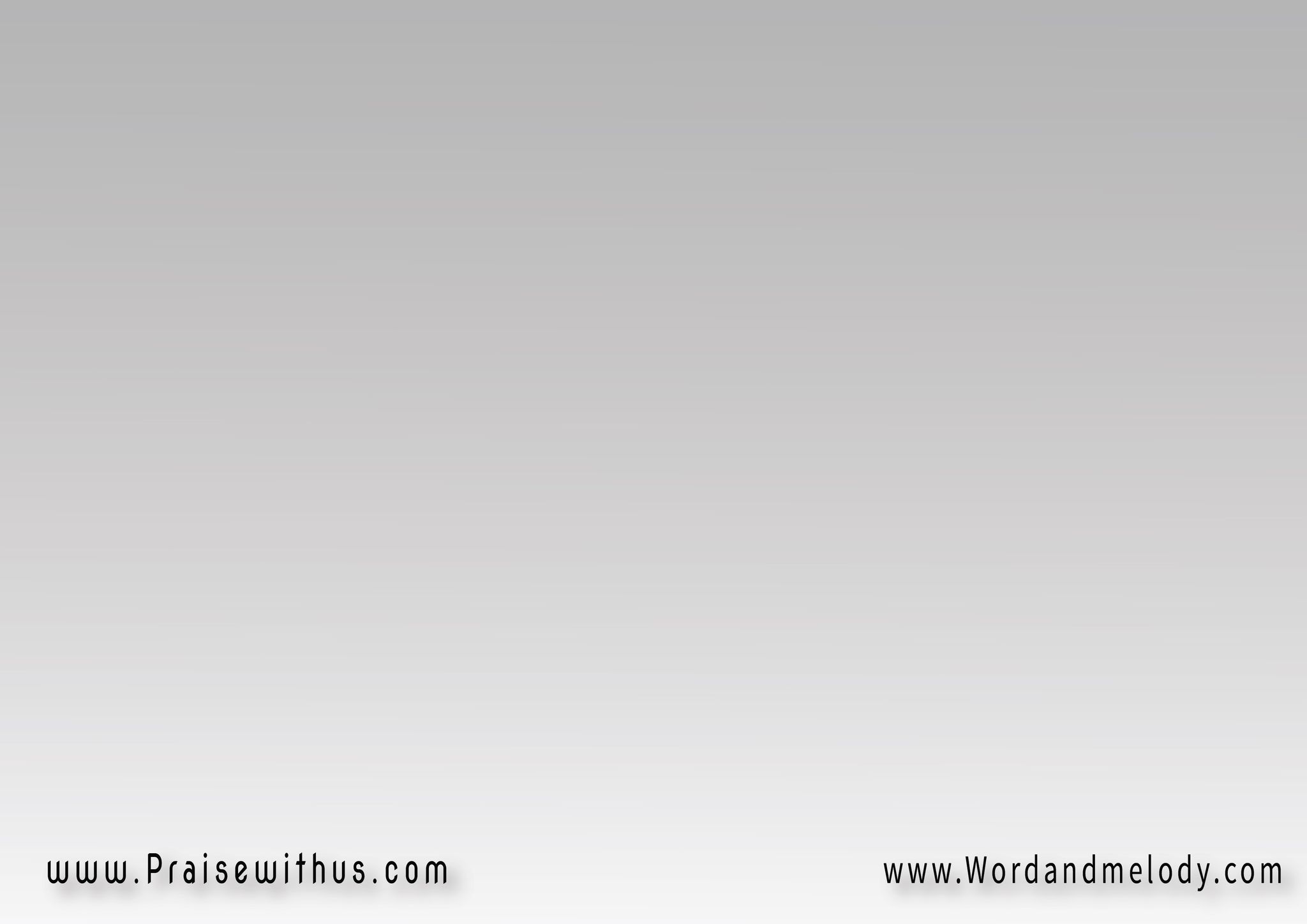 أ ب أ ب يلا نقولها لحد أل ي
(لما نرص حروفنا صحيح
 تتكون كلمات تسبيح)2
للرب يسوع المسيح
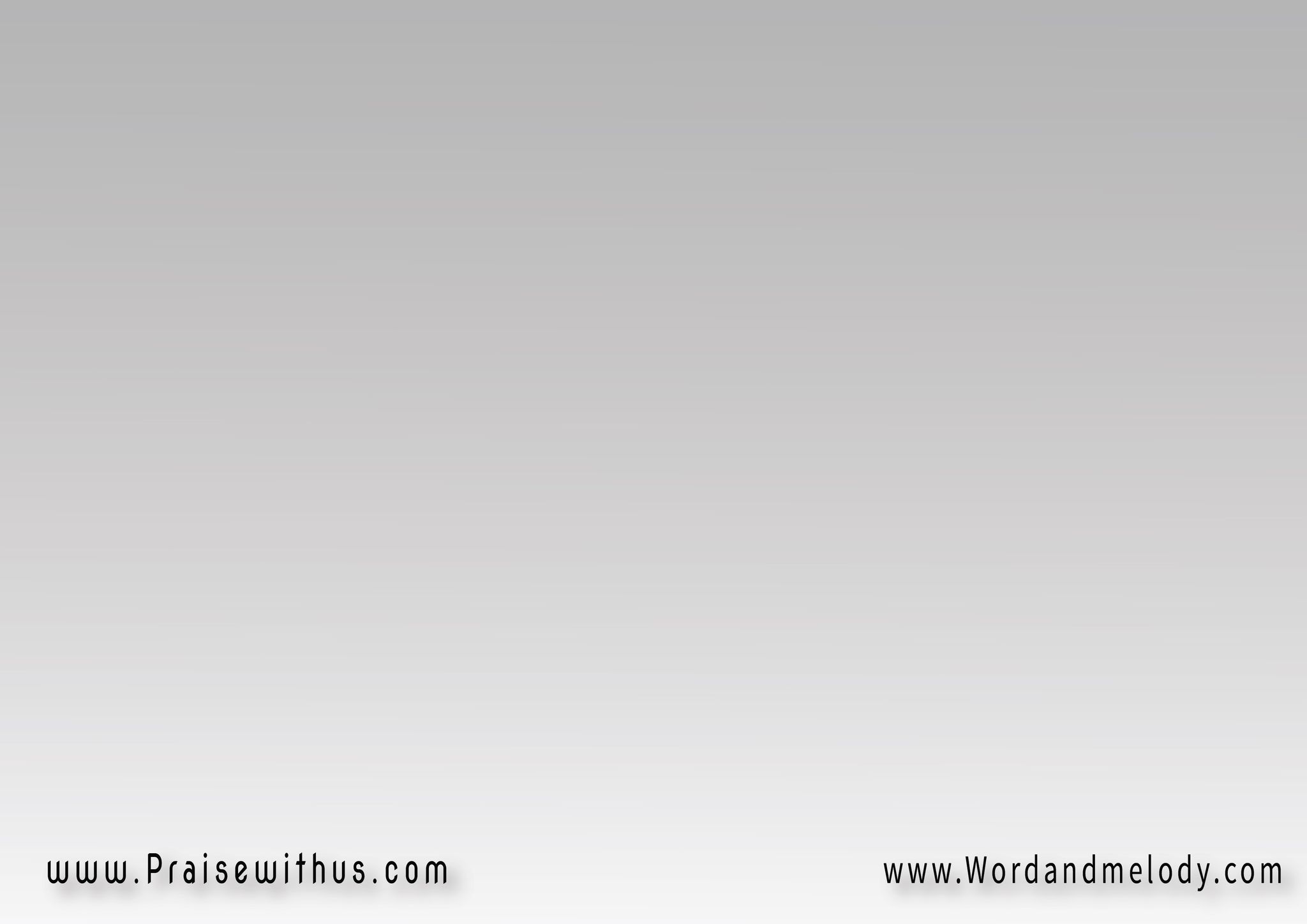 أ ب ت ث ج ح 
كل إثمي ده أتمحى
خ د ذ ر ز س 
أوعوا في يوم تبقوا ناسيين
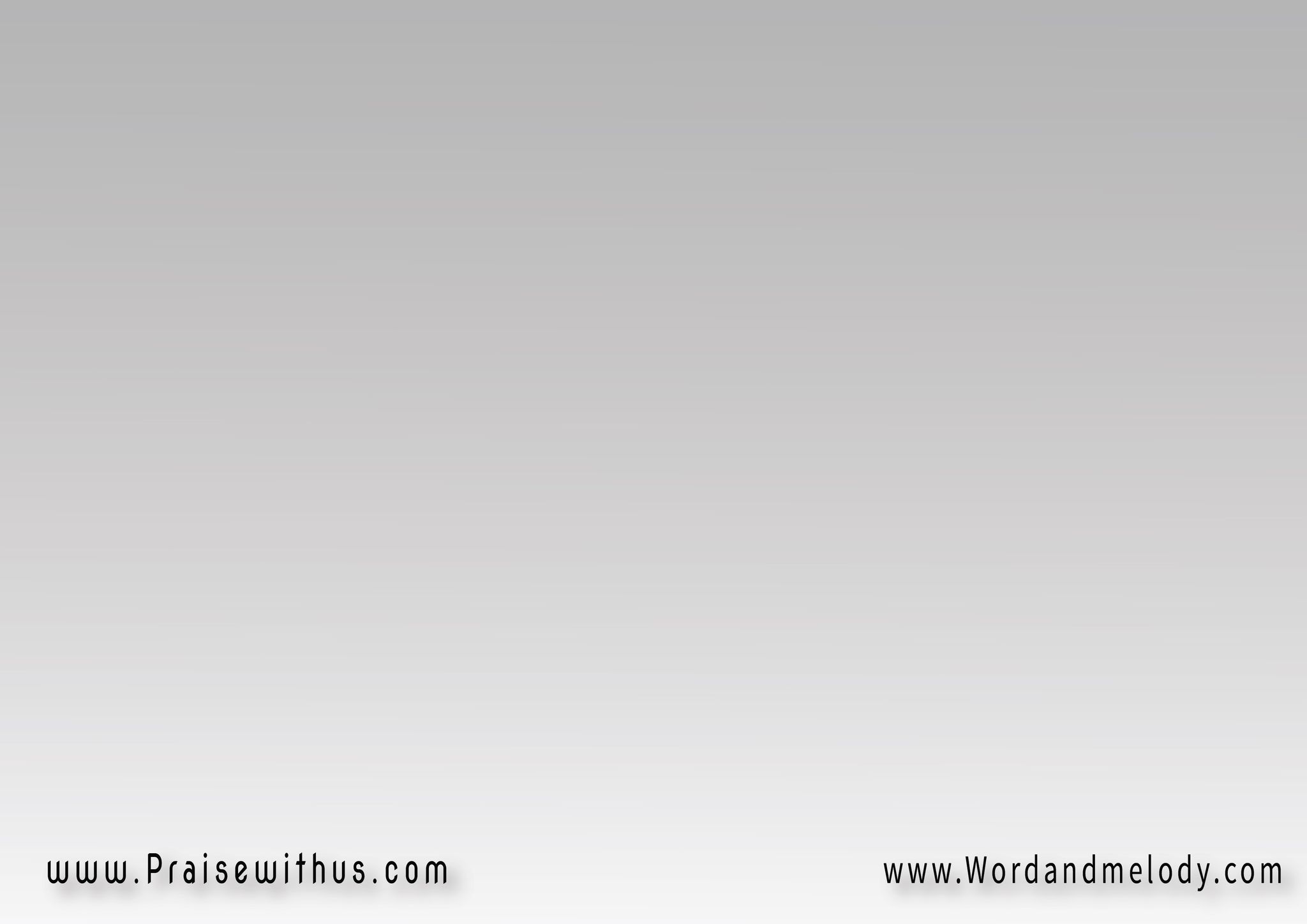 ش ص ض ط ظ ع 
هو حافظنا في نني العين
غ ف ق ك ل م ده 
بيغمرنا بحب عظيم
ن هـ و ييلا نعيد من أ ب
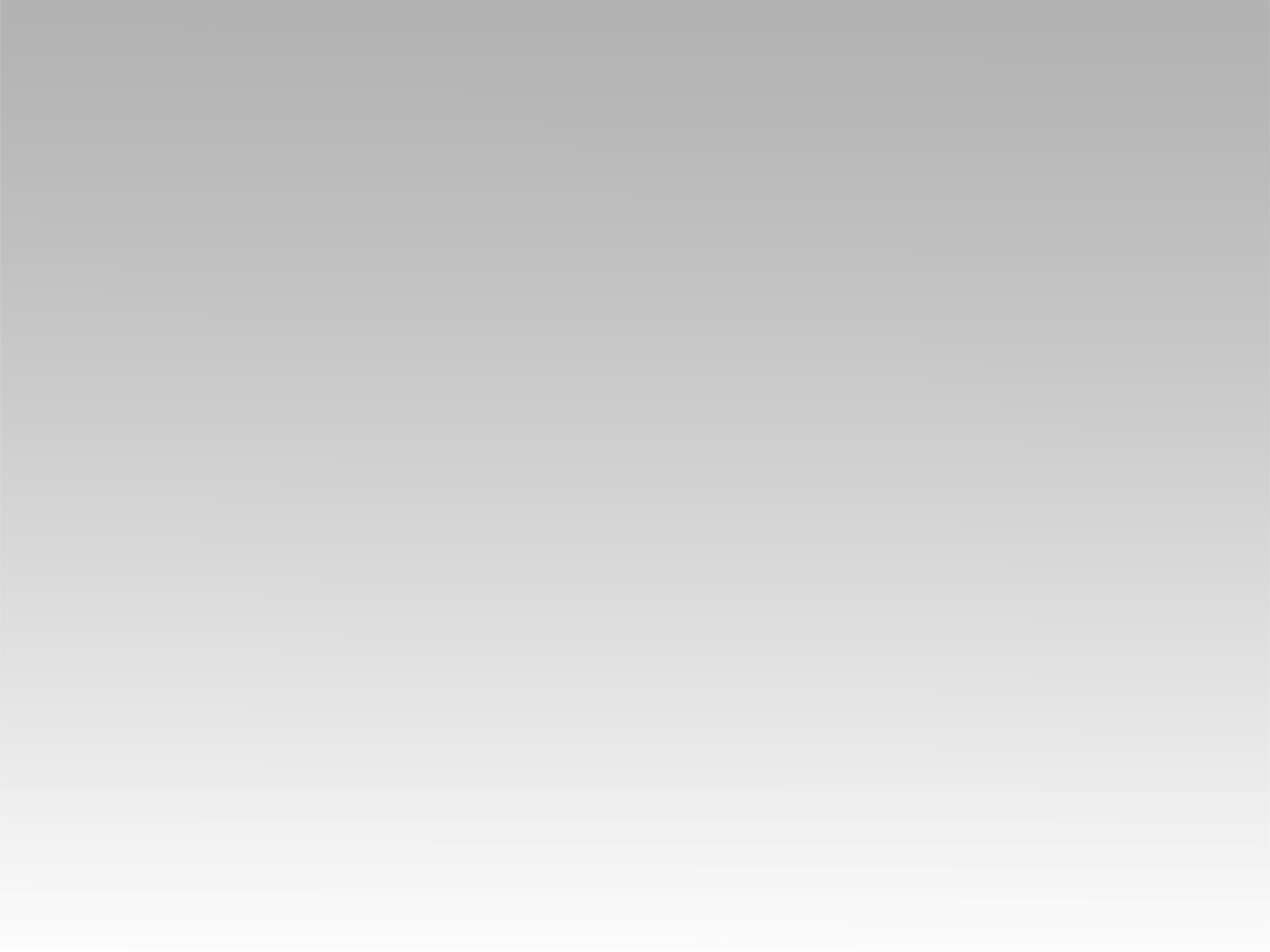 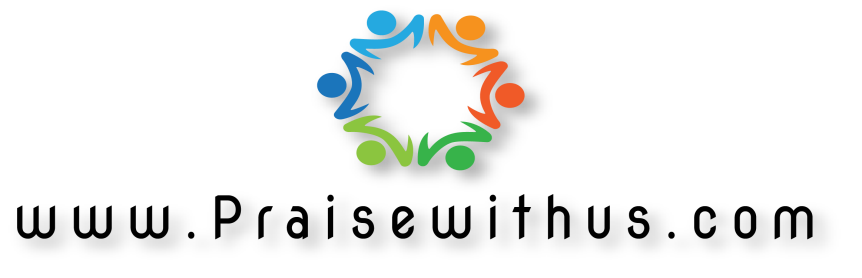